Требования надлежащей практики производства биологических продуктов в Аргентине
Доктор Патрисия Апреа
Директор
Управление по оценке и контролю биологических и радиофармацевтических препаратов 
ANMAT
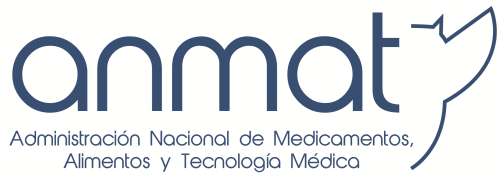 Лицензионные и нормативные инспекции
Система регулирования Аргентины
Производители биологических препаратов для человека должны быть санкционированы ANMAT и соответствовать действующей надлежащей производственной практике. 
Это применимо, даже если продукция предназначена только для экспорта
Производственные площадки за пределами страны также должны иметь разрешение, выданное ANMAT.
Производственные помещения регулярно проверяются ANMAT, чтобы обеспечить соблюдение требований cGMP
IMP
API
ЛЕКАРСТВЕННЫЕ ПРОДУКТЫ
ПРОИЗВОДСТВО БИОЛОГИЧЕСКИХ ПРОДУКТОВ
Существенный
Регистрация
Лицензионные и нормативные проверки
Система регулирования Аргентины
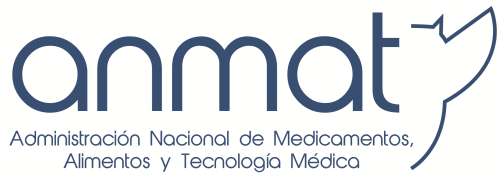 Лицензия на эксплуатацию
1-я инспекция GMP
Незначительный
Вариации
ПРОИЗВОДСТВО ЗА ПРЕДЕЛАМИ РАЗРЕШЕНИЯ, ПРЕДОСТАВЛЕННОГО НА ОСНОВЕ:
Инспекций GMP на площадках, проводимые ANMAT
Отчета, предоставленного членом RNA PIC/S
Надежности: сертификата GMP, выданного членом RNA PIC/S, двусторонних соглашений, региональных соглашений, инспекций WHO
Авторизация производителя
Административный
Последствия несоблюдения GMP
CAPA
Отзыв продукции
Сертификат GMP 
Приостановление лицензии
Аннулирование лицензии 
Правонарушение
УДАЛЕННЫЕ ИНСПЕКЦИИ
БИОЛОГИЧЕСКИЙ ПРОИЗВОДИТЕЛЬ
Первоначальная инспекция
Регулярные инспекции (периодичность: 3 года - программа на основе оценки рисков)
Контроль за соблюдением требований
Инспекции по конкретным причинам
ИНСПЕКЦИИ GMP
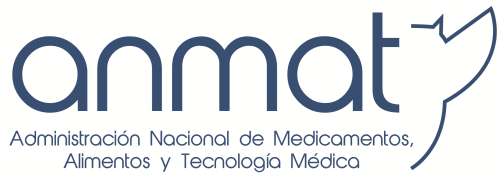 ИНСПЕКЦИИ GMP 
НОРМАТИВНО-ПРАВОВАЯ БАЗА
РУКОВОДСТВО ПО НАДЛЕЖАЩЕЙ ПРАКТИКЕ ИЗГОТОВЛЕНИЯ ЛЕКАРСТВЕННЫХ ПРОДУКТОВ ДЛЯ ЧЕЛОВЕКА
Положение Anmat 3602= Руководство PIC/S PE009/15
АВТОРИЗАЦИЯ БАНКОВ КРОВИ 
Положение ANMAT 1582
Часть А - Общие требования к лекарствам
Часть B - Общие требования к API
ПРИЛОЖЕНИЯ (19 Приложений)
ОСОБЫЕ ТРЕБОВАНИЯ GMP ДЛЯ АЛЛЕРГЕНОВ ПОЛОЖЕНИЕ ANMAT 6826
НП ДЛЯ БАНКОВ КРОВИ Положения ANMAT 1682
17 и 18 Специально для биологических препаратов
КОМПЕТЕНТНЫЙ ОРГАН ANMAT
ЛИЦЕНЗИРОВАНИЕ И ИНСПЕКЦИЯ GMP ПРОИЗВОДИТЕЛЕЙ БИОЛОГИЧЕСКИХ ПРОДУКТОВ
УПРАВЛЕНИЕ ПО ОЦЕНКЕ И КОНТРОЛЮ БИОЛОГИЧЕСКИХ И РАДИОФАРМАЦЕВТИЧЕСКИХ ПРЕПАРАТОВ
Приложение 17 Производство биологических продуктов
Приложение 18 Производство продуктов, полученных из крови
ЧЛЕНЫ PIC/S
ПРОВЕРИТЬ СИСТЕМУ КАЧЕСТВА
СТАНДАРТЫ И ПРОЦЕСС СООТВЕТСТВУЮТ ТРЕБОВАНИЯМ PIC/S
Лекарственные препараты для передовой терапии -Непрерывное биофармацевтическое производство
СПАСИБО
Доктор Патрисия Апреа
patricia.aprea@anmat.gob.ar